PREVIEW:  Poland Shopper Trends Report
3/4 of the shoppers are financially impacted, seeing their financial situation worse than a year ago
Sneak peek at NIQ Shopper Trends reports, a comprehensive view of grocery retail trends, understand banner equity tracking and receive an in-depth analysis of the changing shopping patterns, attitudes and behaviour across the globe.
1
The value of the FMCG basket is constantly growing. Both food and drug baskets with positive dynamics…
FMCG basket, MAT Feb’23, Total PolandValue (in mld PLN) and sales value % change
Selected groups of FMCG products Sales value % change, MAT Feb’23 vs year ago
+16,6% vs year ago
+17,7%
+10,8%
+18,6%
253 mld PLN
Personal care & hygiene**
Home care*
Food
*Home care – Cleaning, Laundry and Other Drug
**Personal Care & hygiene – Baby Care, Body Care, Cosmetics Fragrances, Hair Treatment, Make up, Oral Hygiene, Hygiene, Sex Produtcs
Source: NielsenIQ RMS, FMCG: Food, Drug, Tobacco basket
2
…but the development is driven mainly by price effect
FMCG basket, MAT Feb’23, Total PolandSales value decomposition
Source: NielsenIQ Market Track, last period Feb 2023
3
Expenditure on food and personal hygiene have increased significantly due to inflation. For the first time in years, the share of spending on fresh food has fallen
Average monthly FMCG categories spend (PLN)
%
Fresh food as a % of total expenditure
+21%
+1%
+9%
+5%
Base: All shoppers 2018 (n=1497,1499),  2019 (n=1511,1509),  2021 (n=1518,1518), 2022 (n=1513, 1515), 2023 (n=1504, n=1503)
Ref.: Q9a. Please estimate how much your household would usually spend in a month on food, groceries and personal care items. Q9b. Roughly how much is spent on Fresh Food – Meat, Fish, and Vegetables etc.?
2024 Reports Now Available 
for Pre-Order
Success in a disrupted and dynamic retail ecosystem hinges on navigating the currents of change, and strategically positioning to thrive. NIQ’s Shopper Trends is an annual syndicated Survey Based Solution that leverages over a decade of trended data with comprehensive coverage across 50+ markets, delivering in-depth insights into shopper and category trends.

Western Europe:
Austria, Belgium, Denmark, France, Germany, Ireland, Italy, Netherlands, Norway, Portugal, Spain, Sweden, Switzerland, UK

Eastern Europe:
Belarus, Bosnia-Herzegovina, Bulgaria, Croatia, Czech Republic, Estonia, Greece, Hungary, Kazakhstan, Latvia, Lithuania, Poland, Romania, Russia, Serbia, Slovakia, Slovenia, Turkey, Ukraine
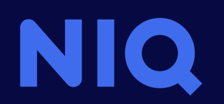 Sample table of contents
3
135
Introduction
Online channel
8
163
Executive summary
Appendix
10
Market pulse
19
Shopper insights
68
Channel dynamics
82
Retailers’ performance
NielsenIQ Shopper Trends
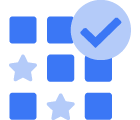 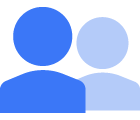 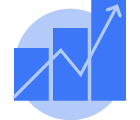 Channel dynamics
Retailers’ performance
Shopper insights
Discover the year-on-year changes in the evolving retail scene (RMS)
Channel relationship tiers
Channel visit frequency
Channel spend most in
Frequency of main vs top-up shop
Monthly grocery spend
New store adoption
Profiles of main shoppers by retailer
Learn which retailers have the strongest store equity
Retailers’ relationship with your shoppers
Key differentiators between retailers
Loyalty and satisfaction ratios of retailers
Unlock the shoppers’ mindset on attitudes towards grocery shopping, store selection, planning, propensity to experiment, deal-seeking, promo sensitivity and price awareness
Category-level insights; promo sensitivity, price awareness, importance of category innovation, category influence on store selection
7
Polish consumer’s outlook remain pessimistic
A downward trend is clearly visible
Optimism about job perspectives
Positive evaluation of personal finances
Proper moment to spend
Source: The Conference Board® Global Consumer Confidence survey (2019-2020)
Shopping behaviour update, Omnbibus, (March’22), N=1010, Q3, Q4, Q5; NielsenIQ SEDO research (June 2022), N=504
All S/H respondents 2023 (N=1466); LQCC1. Do you think that your personal finances over the next 12 months will be... ? Wonderful / Good; LQCC2. What will be the job market and the job perspectives that the market offers to people like you in the next 12 months? Rather beneficial / Definitely beneficial; LQCC3. Is the next 12 months a good time to shop and spend money on the products and services your household needs? Rather, yes, this is a good time to shop / Definitely yes, it's a good time to shop
Rising food prices, followed by media cost growth are the main concern of Poles. All other concerns, including war and health, were pushed to the background
The biggest concerns of Poles in next 6 months
46%
Rising food prices
35%
Media costs growth
23%
War
23%
Health
+12pp
vs March ’22
+13pp
-26pp
+4pp
Debts and financial liabilities 16% (+9 pp)

Petrol price increase 11% (-8 pp)

Economy 11% (+1 pp)
Source: Shopper Trends 2023, Base: N=1466, Omnbibus, (March ’22), N=1010; 
Ref: LQCC4. What is your biggest concern for the next six months?; LQCC5. What is your second biggest concern for the next six months?
Comparison to: Shopping behaviour update,
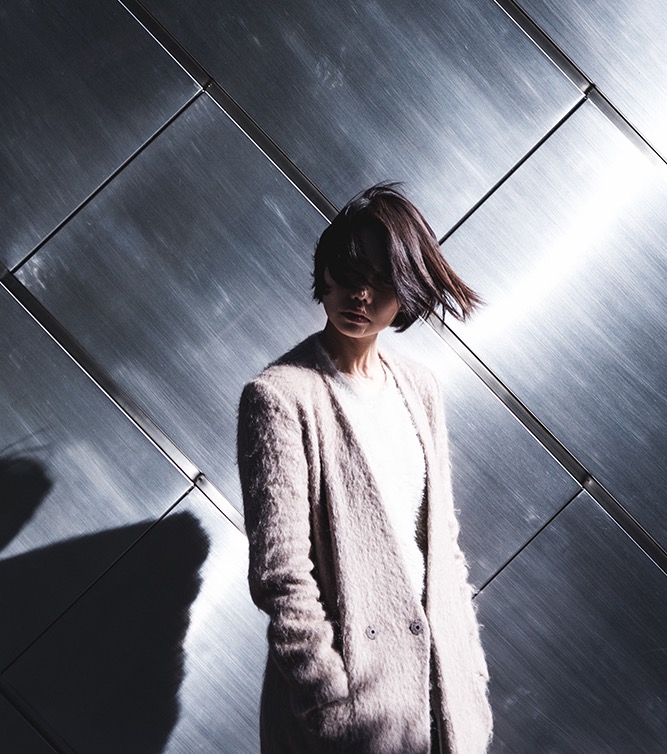 Your guide to the shopper
Raging inflation and growing consumer concerns drive a highly changeable, competitive and demanding retail landscape. Retailers and manufacturers face similar challenges to engage and compete for the basket of an increasingly demanding and impacted customer in today's competitive environment.
Identifying and navigating through these shifts in shopper attitudes and behavior has become fundamental for your brand’s success.
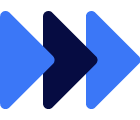 Visit our website for more information on NIQ Shopper Trends Reports.
10
11
Confidentiality Clause
The client shall not be entitled, without the written permission of NielsenIQ, to publish the research report or any adaptation thereof or any extract there from whether through the medium of newspaper, periodical, radio, television, leaflet distribution, data retrieval system, legal proceeding or otherwise.  
The written permission of NielsenIQ must be obtained separately for each intended publication.
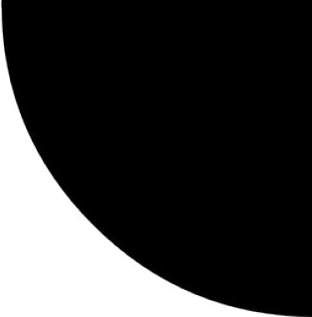